TITLE –
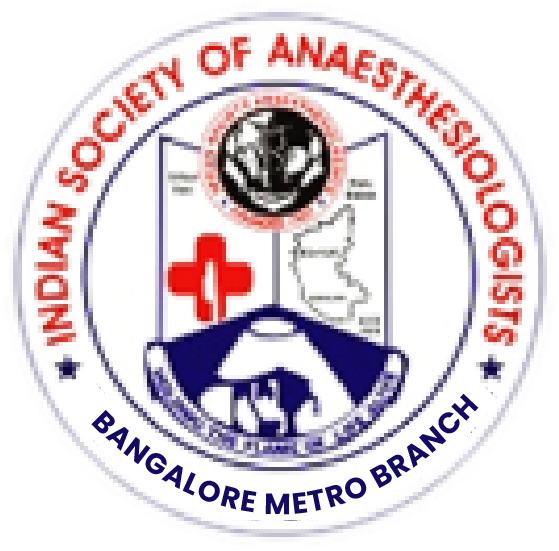 REG NO -
AUTHOR NAME -                         Don’t Write Institution / Hospital Name
RESULTS ( only for studies)
 IMAGES / 
ILLUSTRATIONS  / 
DISCUSSION
INTRODUCTION

FONT TYPE – Calibri/Cambria / Arial/Franklin Gothic
Lucida Sans Unicode

FONT SIZE – 10 – 24
Background colour can be chosen by you
METHODOLOGY / CASE REPORT
CONCLUSION
REFERENCES   not > 4